Team Apolloproject #6
By
-Esmael Abdullah		-Andres Rodriguez
-Fahad Esmaeil 		-Dakota Hanks
-Trenton Black
Trenton Black (02/28/2018) Programming and Sensors #6
Project Description
Description: 
Determine the position and orientation of an object relative to a solar location.

Sponsor:
 Dr. Michael Shafer

Importance: 
Global positioning, wildlife monitoring, geocaching, space travel,  spectrum data logging.
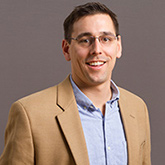 Trenton Black (02/28/2018) Programming and Sensors #6
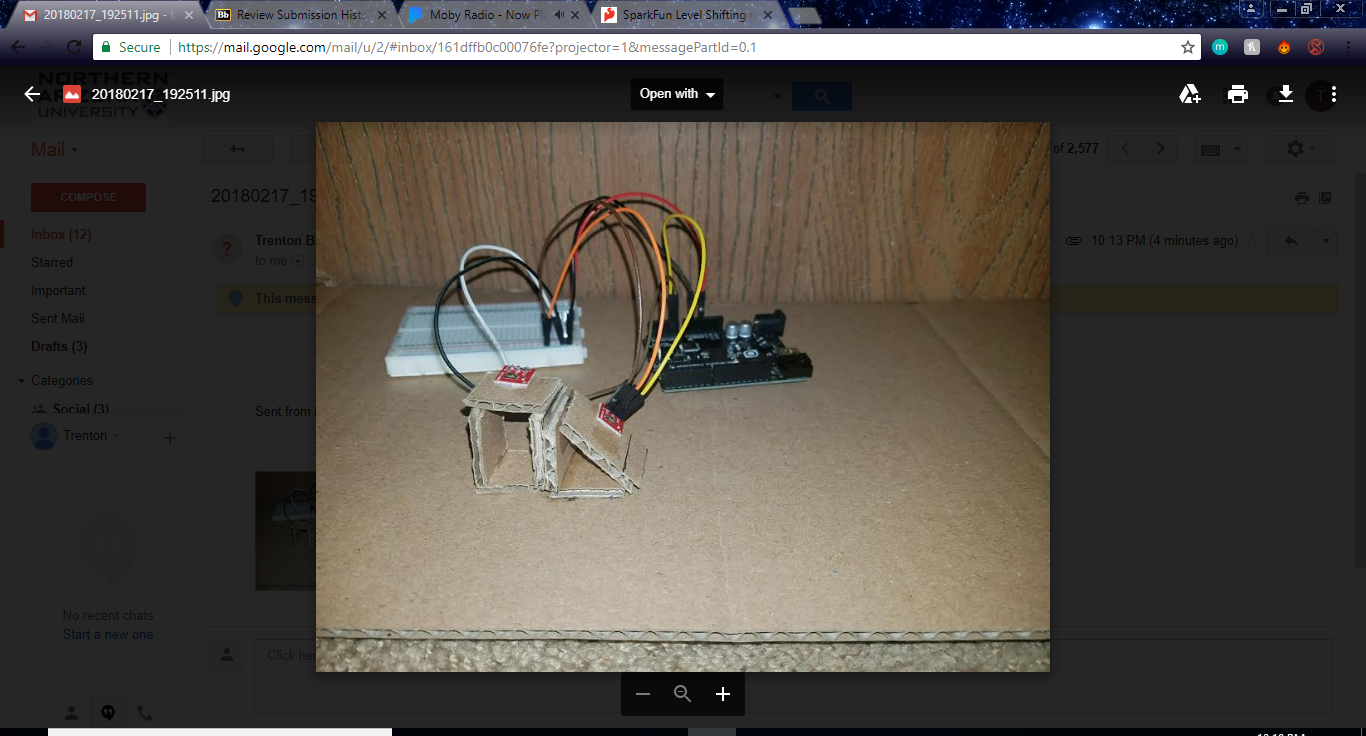 What is New
Concept Modeling and Testing:


Technical Distribution:
Trenton Black // Project manager // SolidWorks & Data Logging
Dakota Hanks // Website Developer // Programming 
Andres Rodriguez // Document Manager // Sensor Sub-Circuits
Esmael Abdullah // Budgeter // Power Conversion and supply
Fahad Esmaeil // Client Contact // Power Storage and supply
Trenton Black (02/28/2018) Programming and Sensors #6
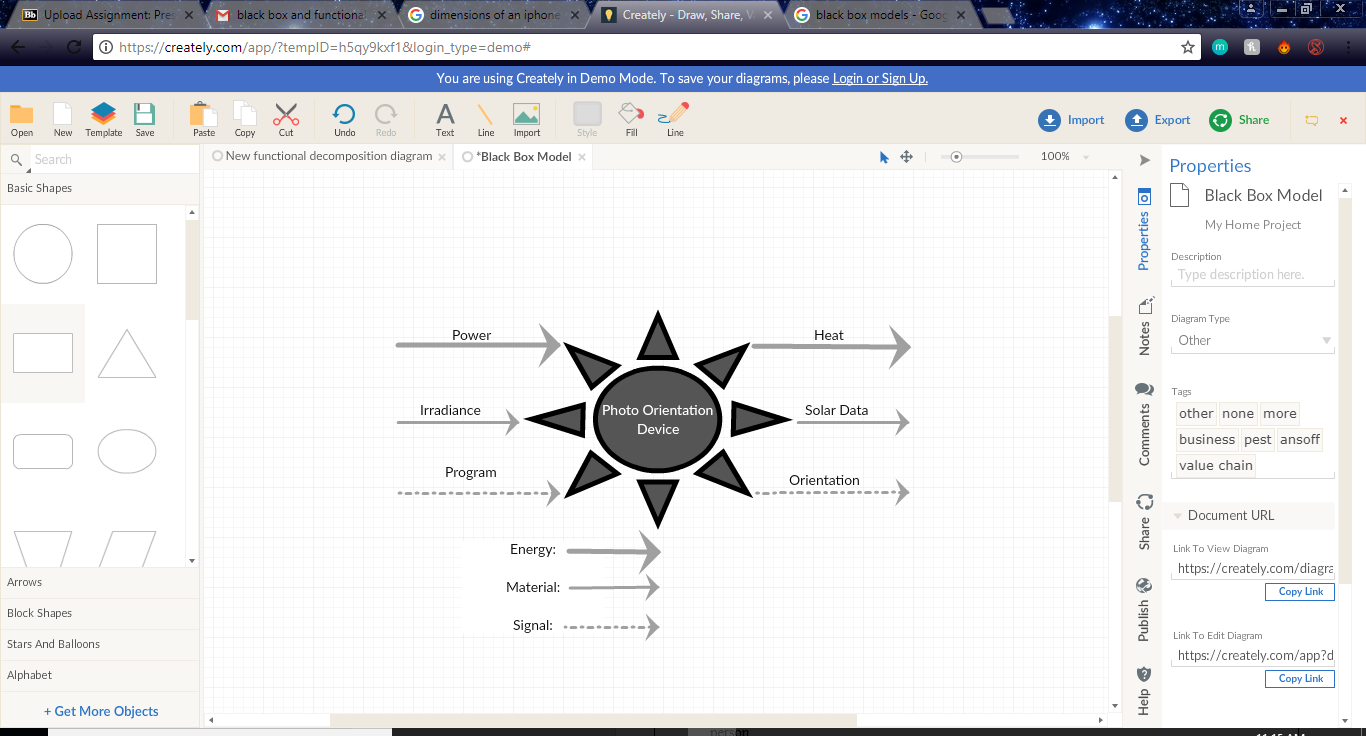 Black Box
Dakota Hanks (02/28/2018) Programming and Sensors #6
Decomposition
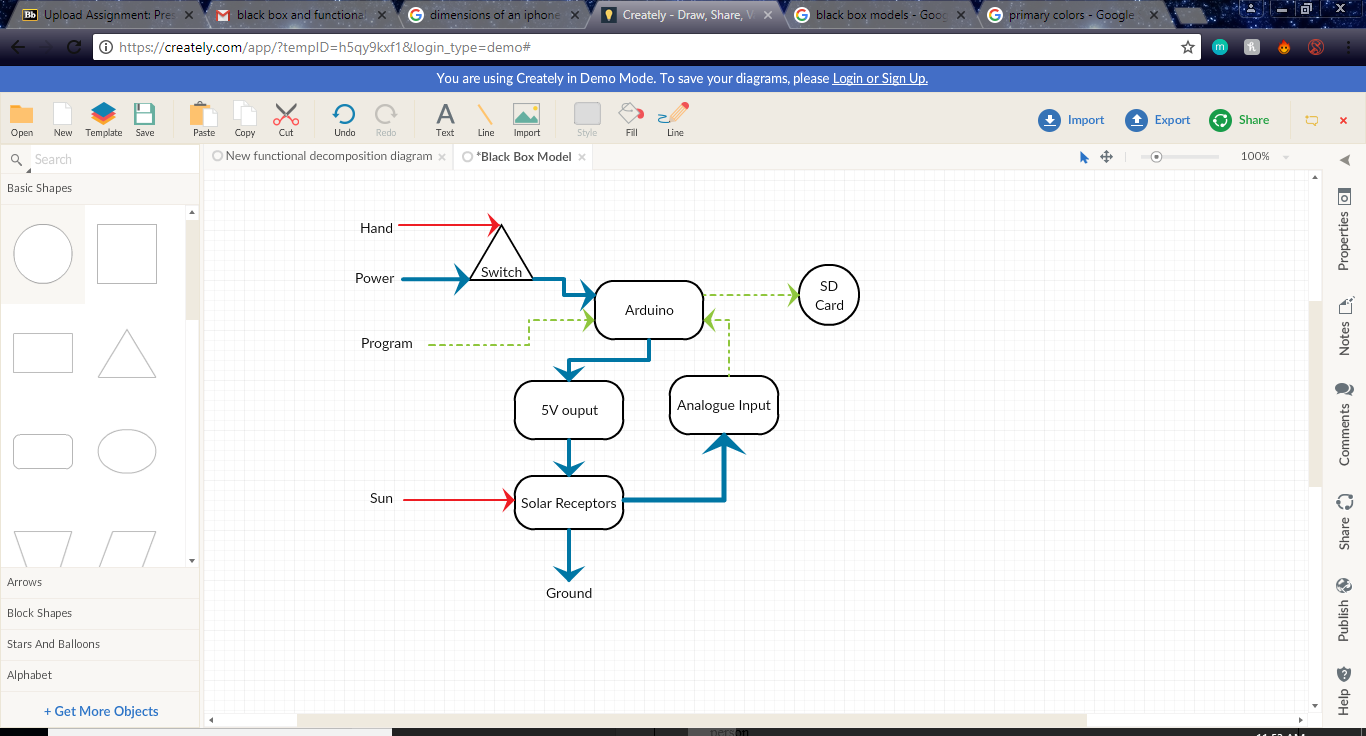 Andres
Trenton
Esmael & Fahad
Trenton
Dakota
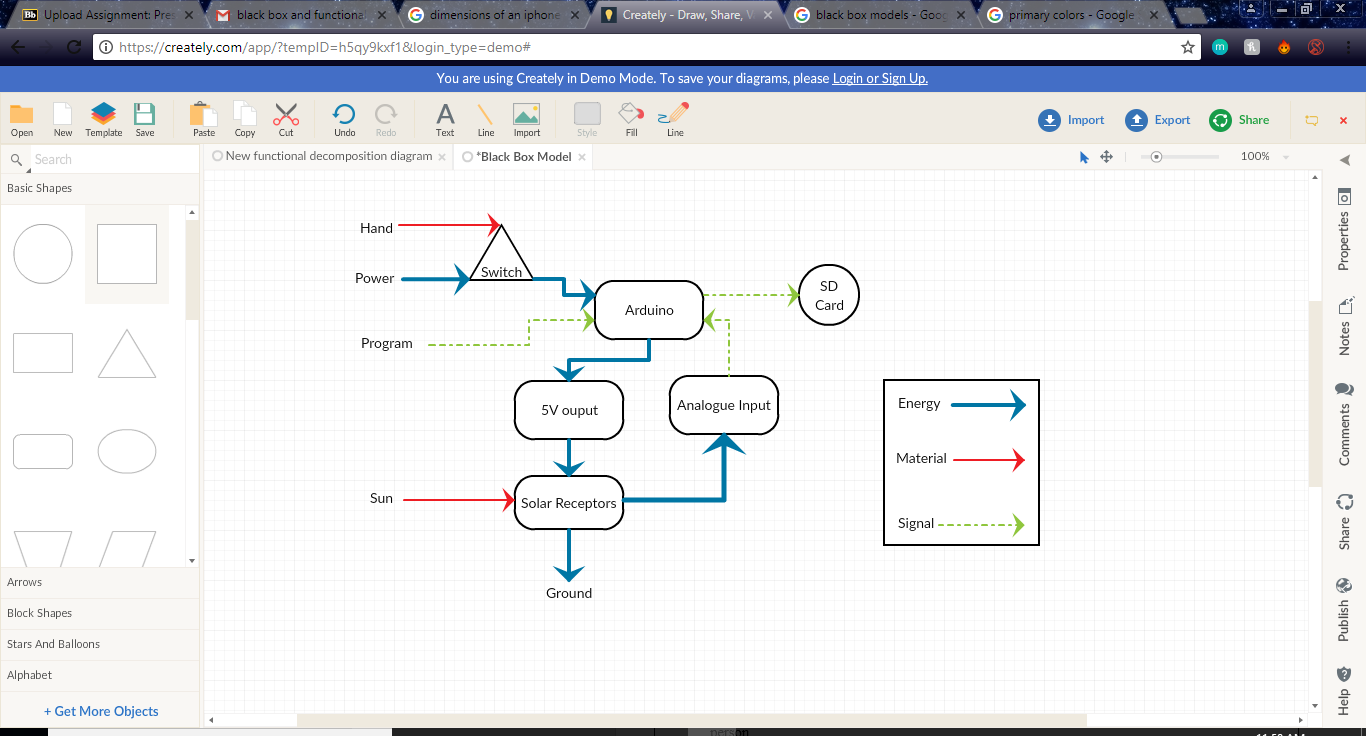 Dakota Hanks (02/28/2018) Programming and Sensors #6
Break down
Design Criteria
Engineering/Technical Requirements
cost
Manufacturing
Sensor Quantity
Energy Storage
Size
Product life/durability
Accuracy
Processor type 
Sensor to board design
Sensor/cell type
Power source
Size of the device
Housing material
Battery life
Andres Rodriguez (02/28/2018) Programming and Sensors #6
Designs Considered
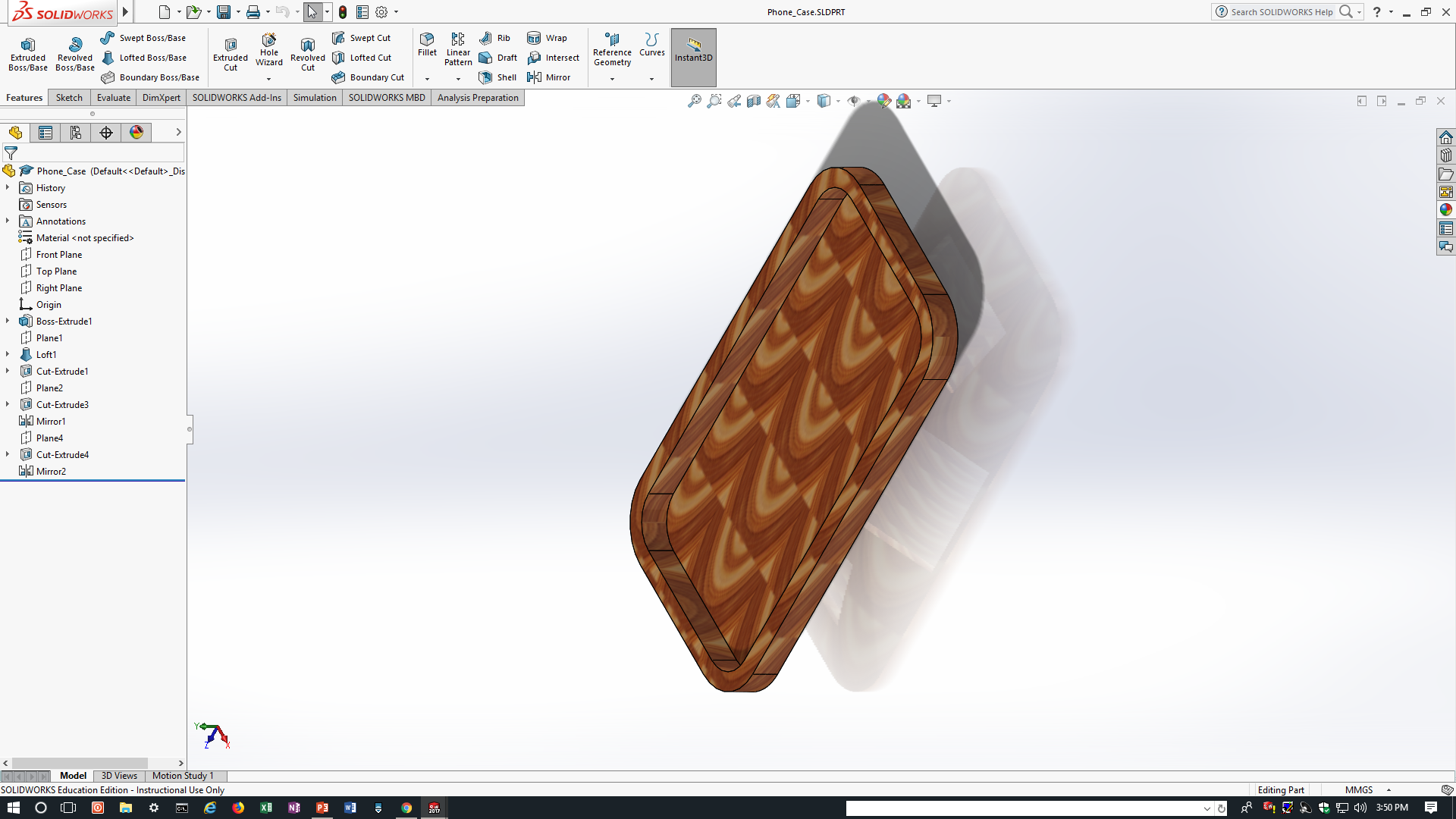 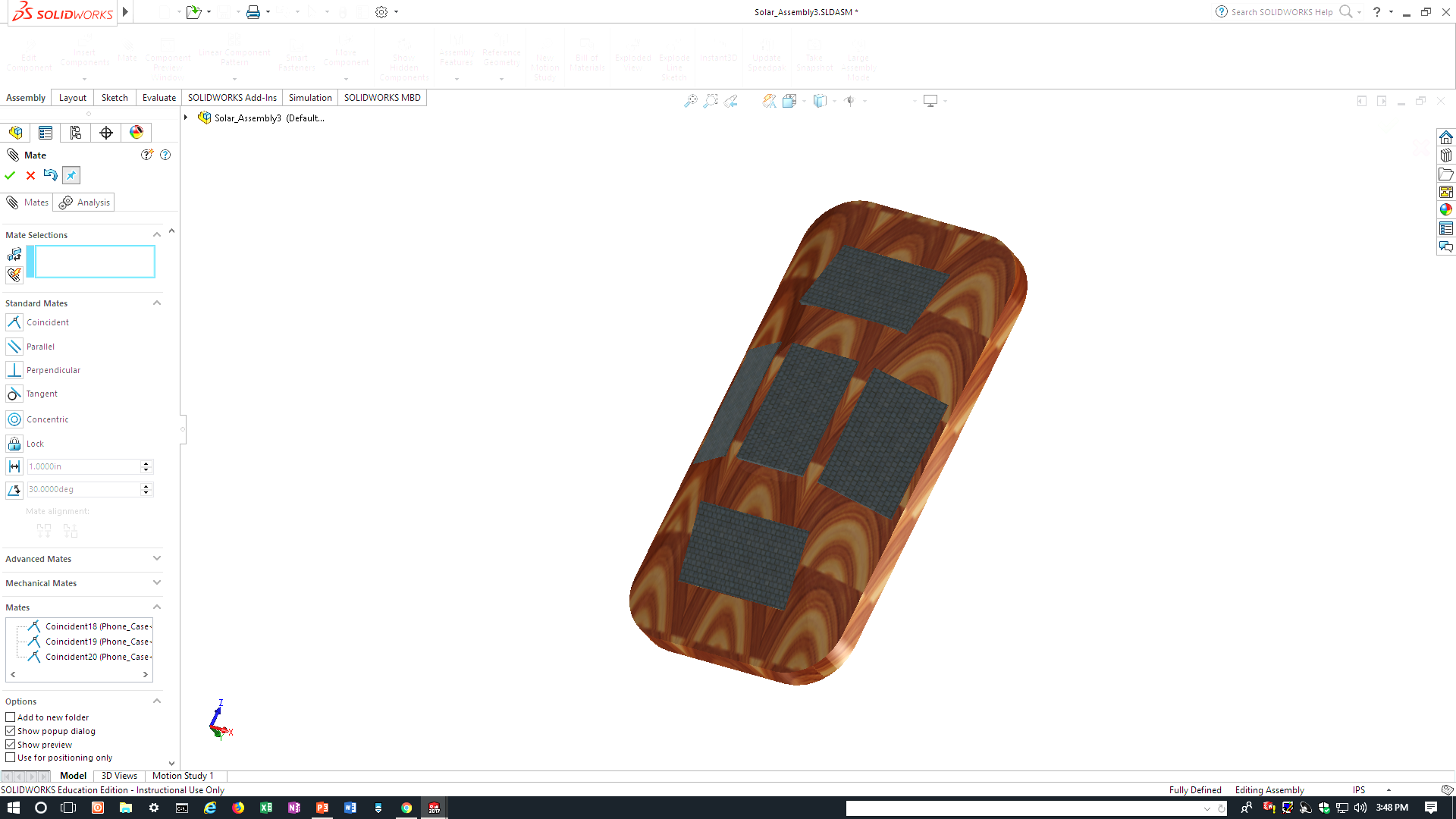 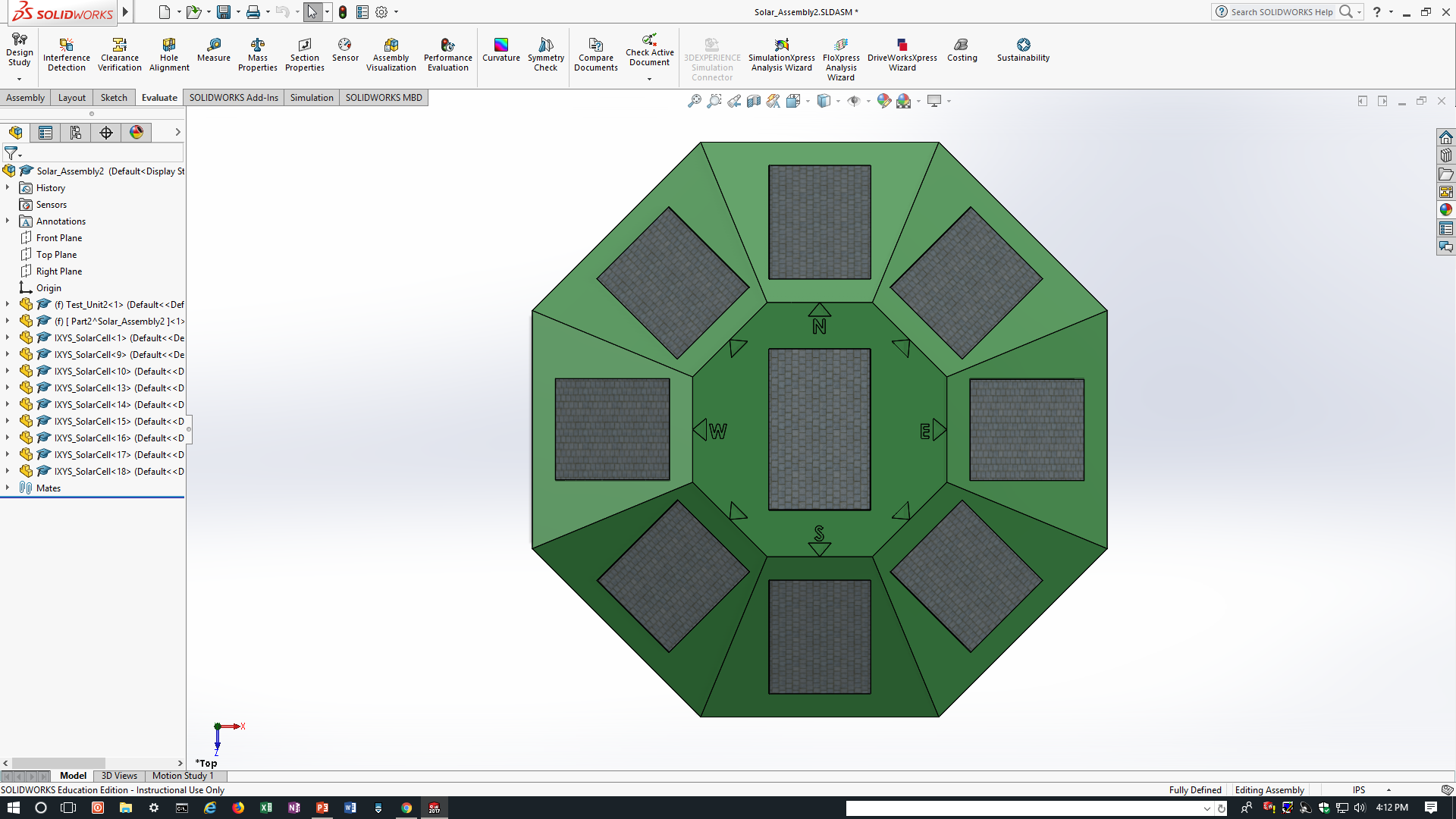 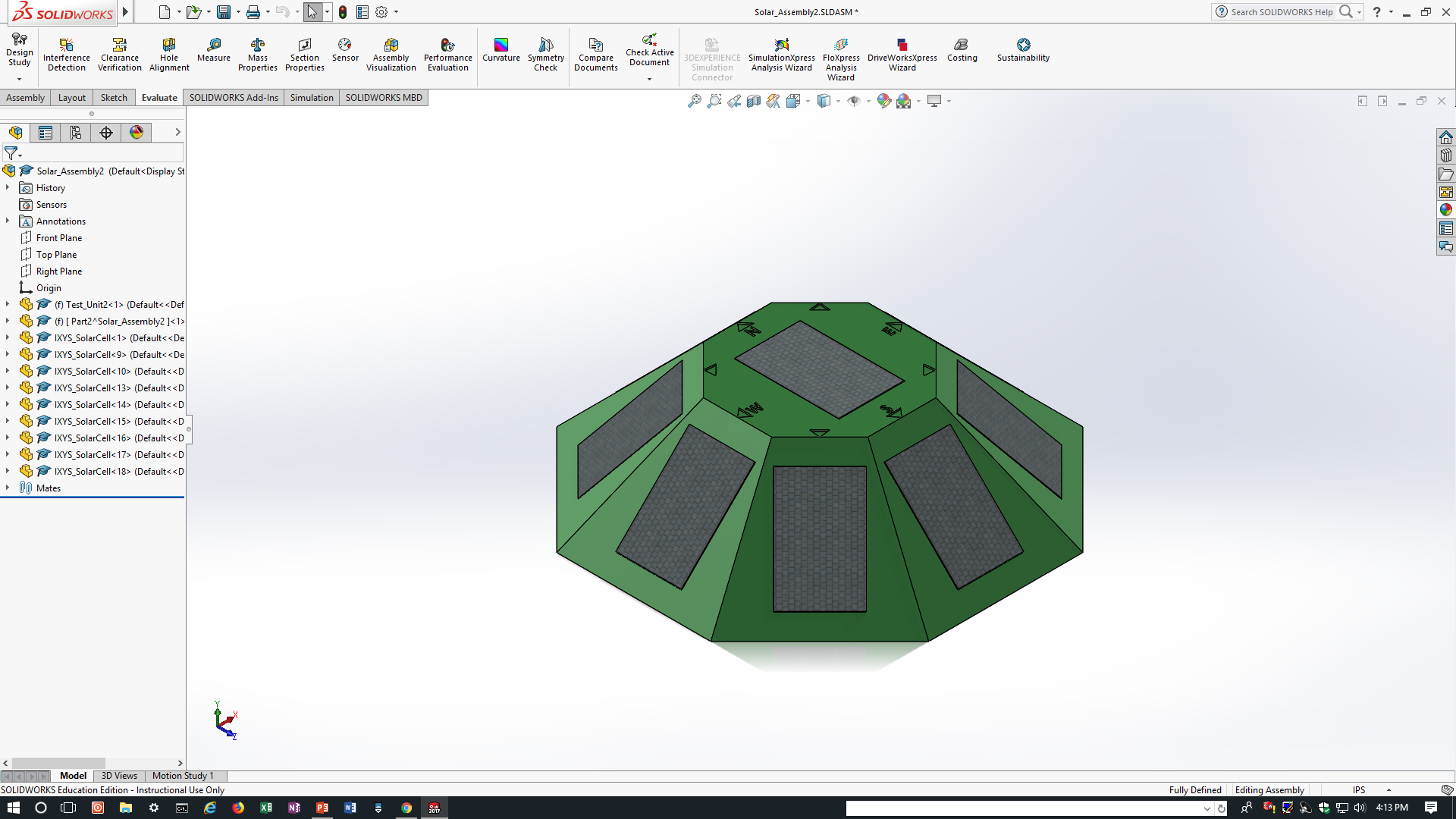 Design 2:
Design 1:
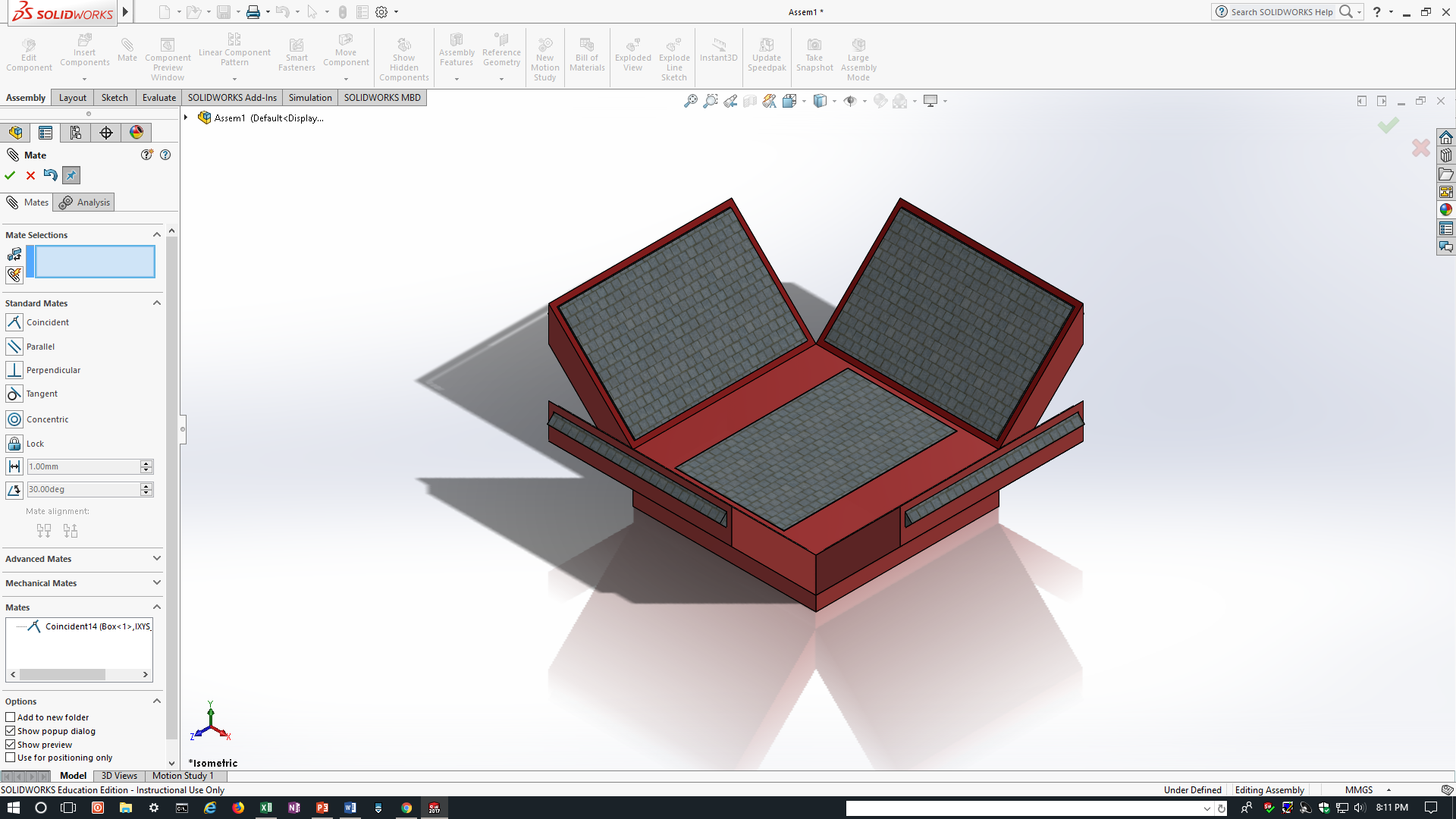 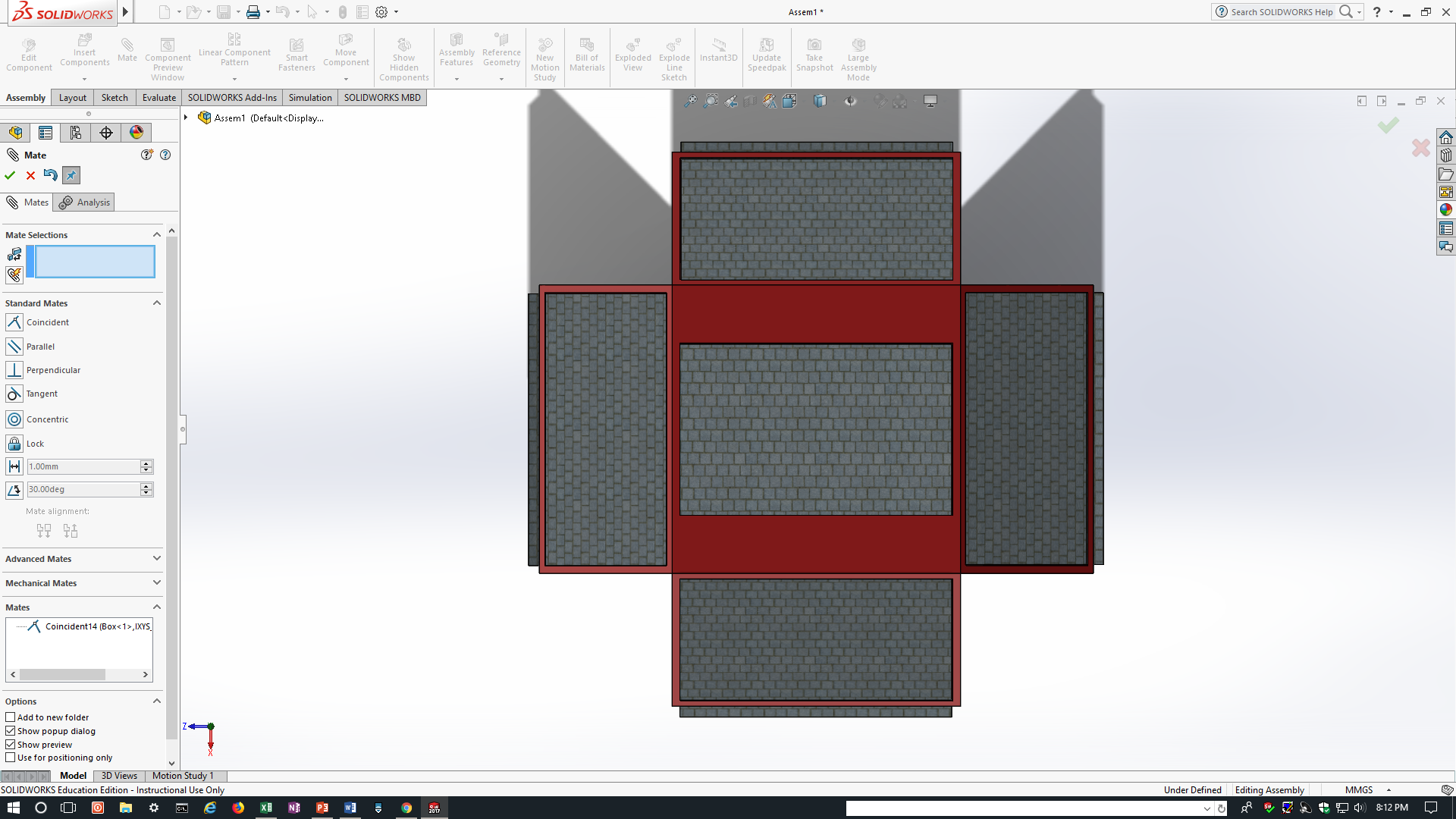 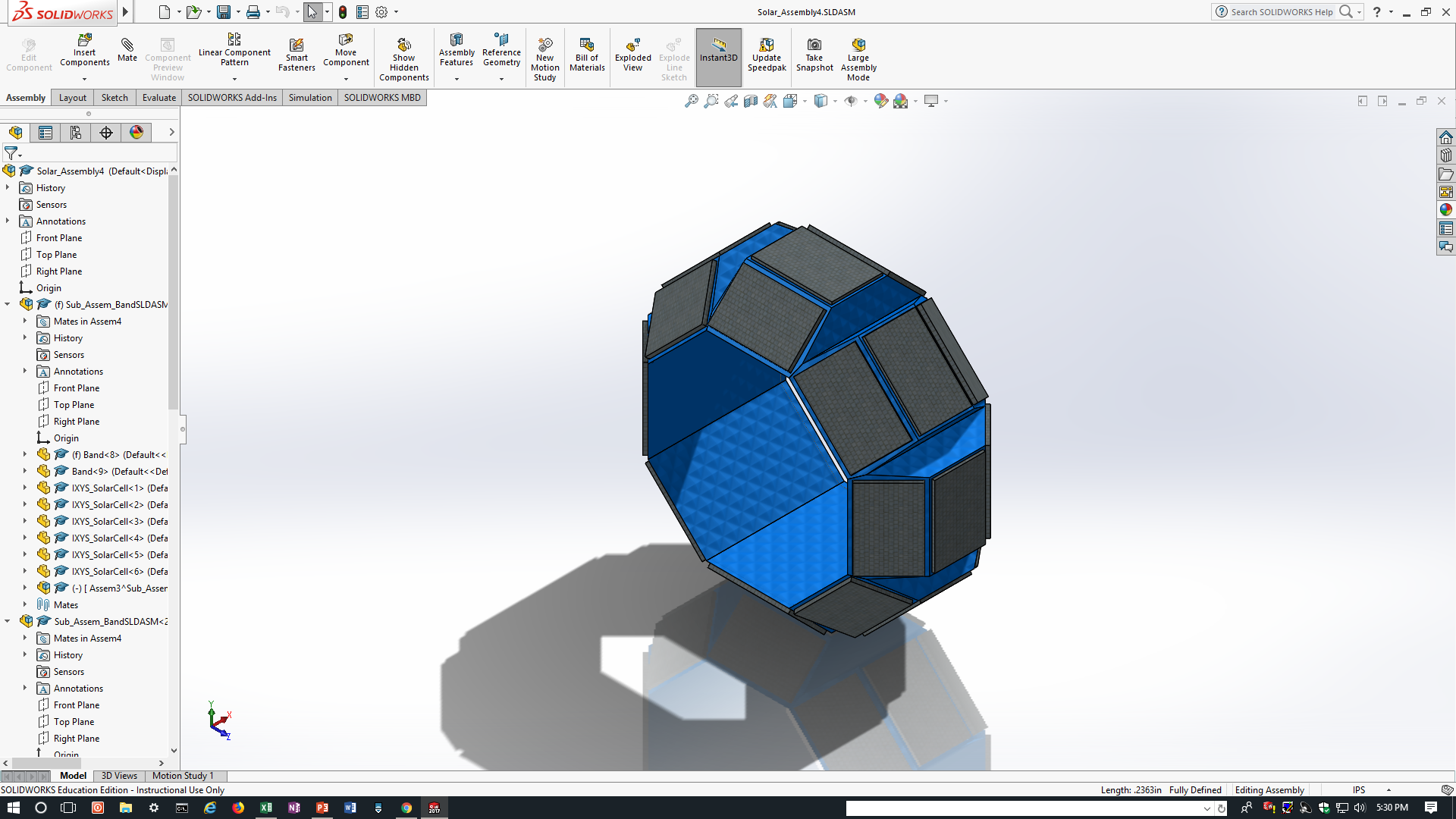 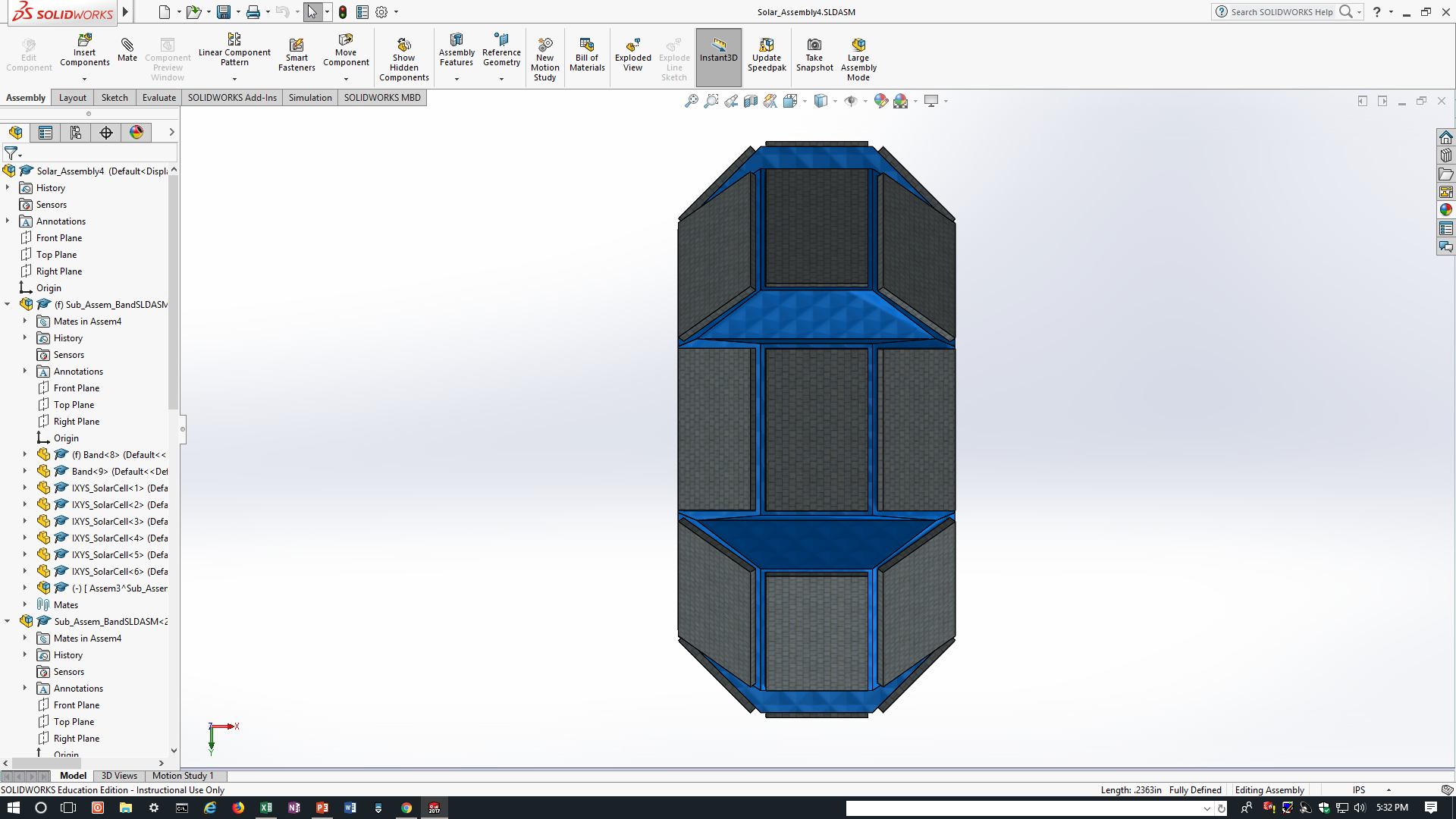 Design 4:
Design 3:
Fahad Esmaeil (02/28/2018) Programming and Sensors #6
Decision matrix
Fahad Esmaeil (02/28/2018) Programming and Sensors #6
Design Selected
Selected Design: 	#3


superior solar cell Capacity

Possible energy Generation

Versatility in calculating a broader orientation range

Ability to be equipped to an individual or object.

Size
Design 3:
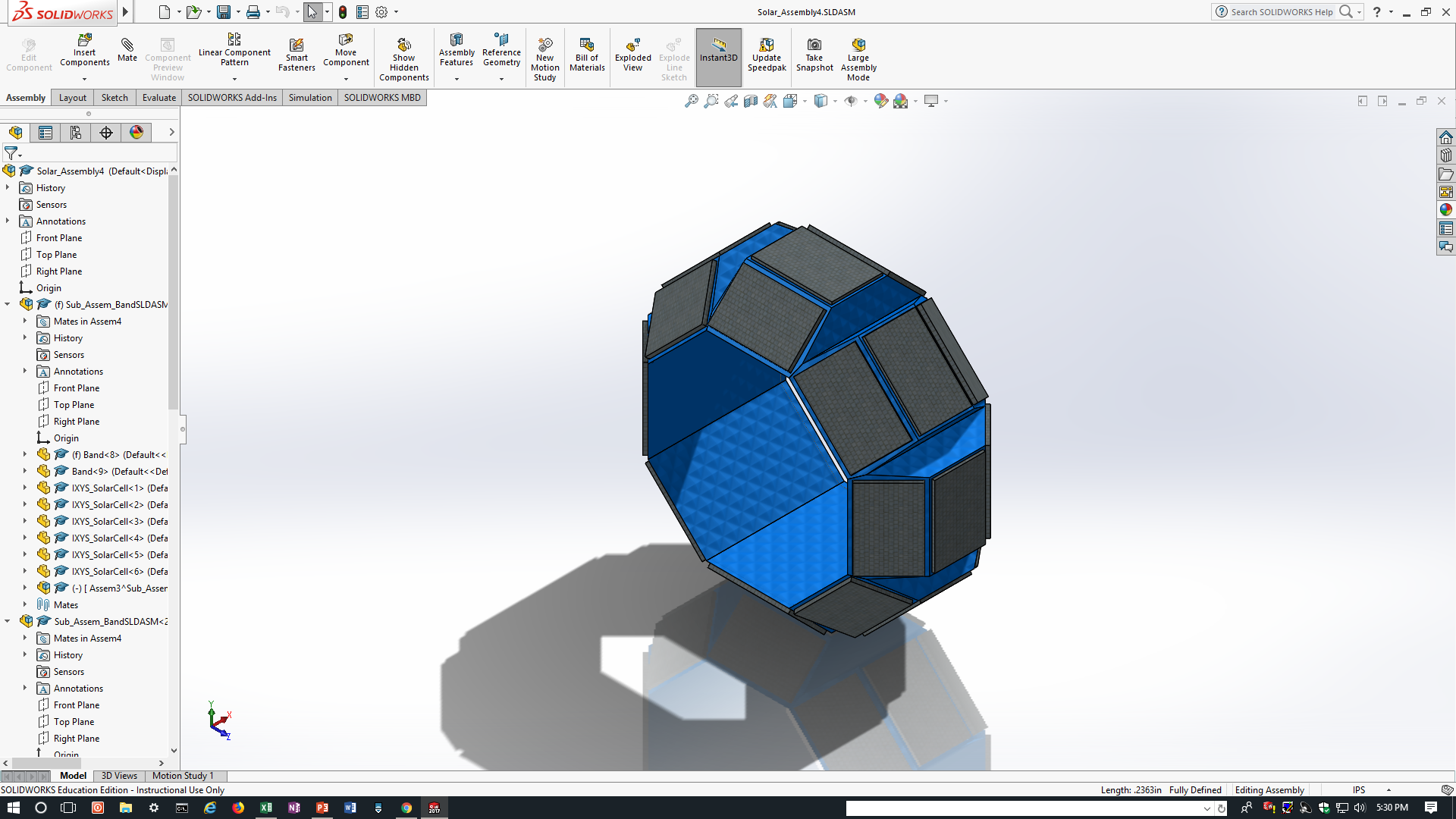 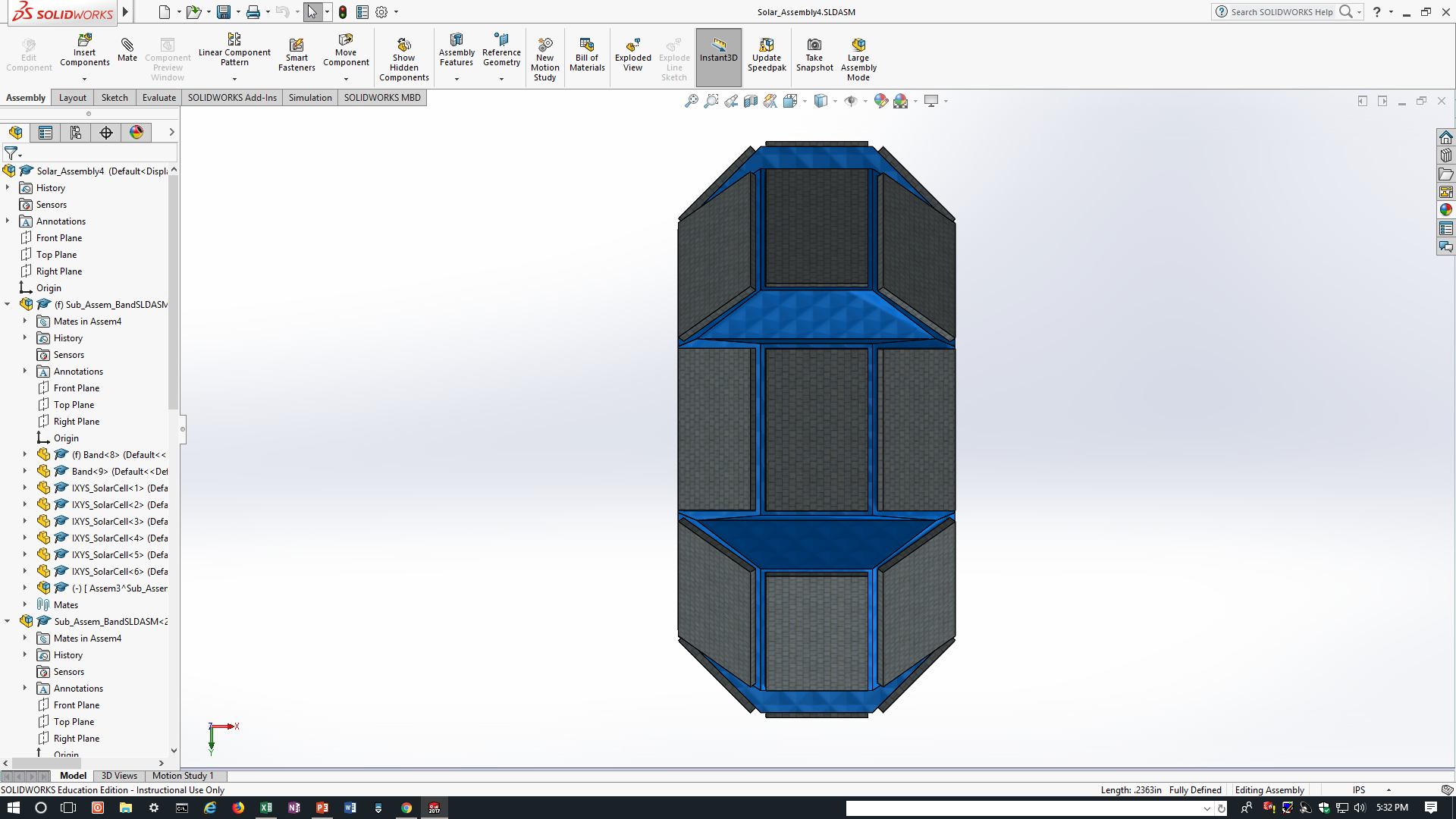 Fahad Esmael (02/28/2018) Programming and Sensors #6
Schedule
Course Deliverables: (Hand out)
Status: On Schedule/Ahead 
Team and Sponsor Deliverables: 
-Multi-Panel Prototype Solar Locater (proof of concept) – 03/14/2018 (Group)
-Testing
-Integrate Compass – 04/04/2018 (Group)
-Testing
-Integrate Clock – 05/02/2018 (Group)
-Testing
Esmael Abdullah (02/28/2018) Programming and Sensors #6
Budget
Total Cost: $36.79
Based on Preliminary budget:
Est. Cost: >200$
Esmael Abdullah (02/28/2018) Programming and Sensors #6
Next Steps
3D print a demo/testing unit
Validate and record program accuracy & precision of 2 panels
Begin integrating 7 more panels to fill the demo unit displayed above.
Trenton Black (02/28/2018) Programming and Sensors #6
FEEDBACK
Thank You
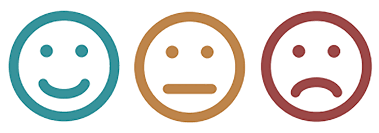 Trenton Black (02/28/2018) Programming and Sensors #6
References
[1]
Trenton Black (02/28/2018) Programming and Sensors #6